The Chesapeake Bay Program Partnership’s Watershed Model
Gary Shenk – USGS 
Chesapeake Bay Program Office

STAC BMP targeting workshop 11/12/2019
This information is being provided to meet the need for timely best science. The information is provided on the condition that neither the U.S. Geological Survey nor the U.S. Government shall be held liable for any damages resulting from the authorized or unauthorized use of the information.
Preliminary Information-Subject to Revision. Not for Citation or Distribution
1
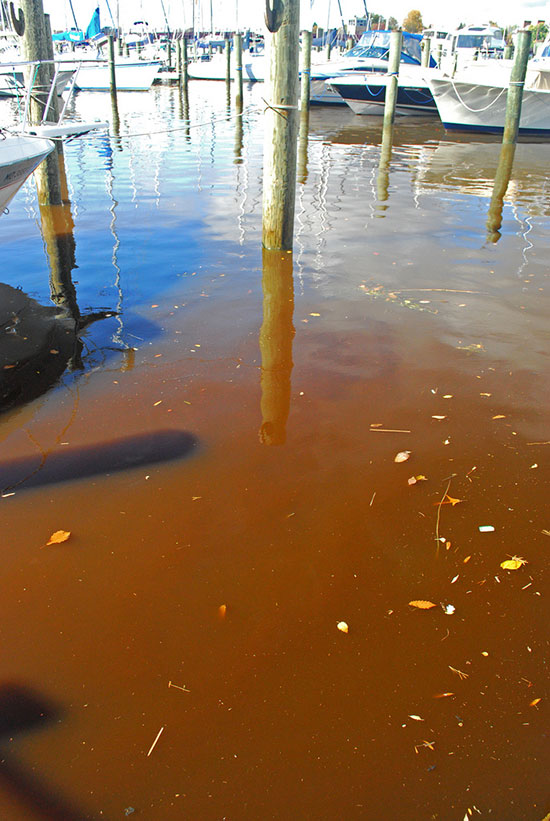 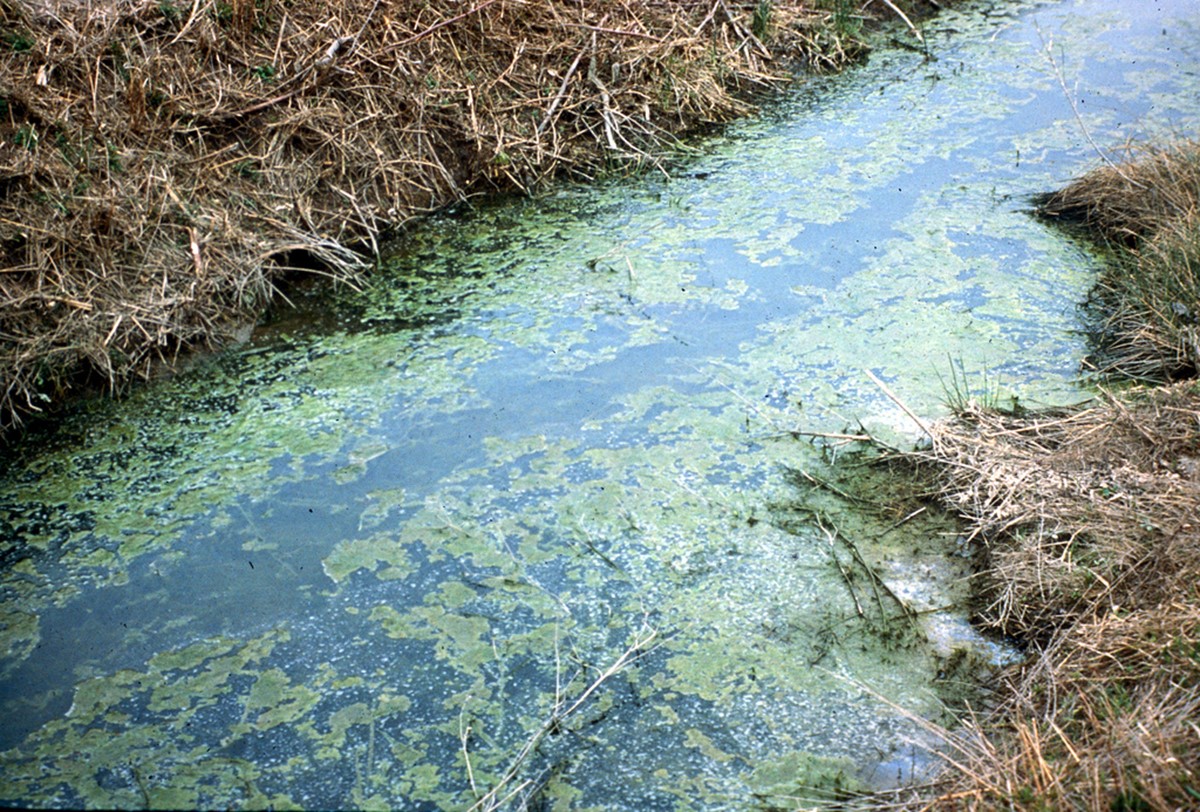 Less of This
Less of this…
2
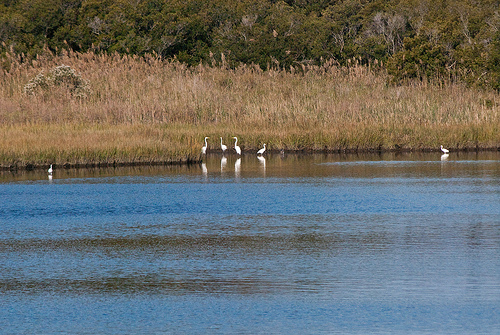 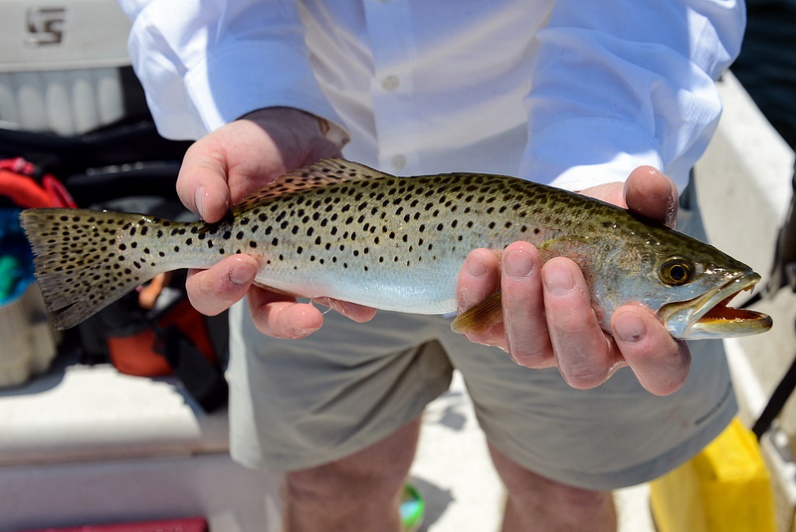 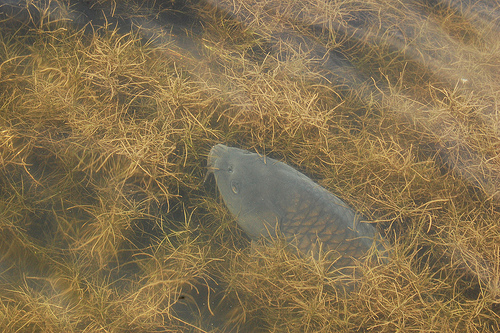 More of This
More of this…
3
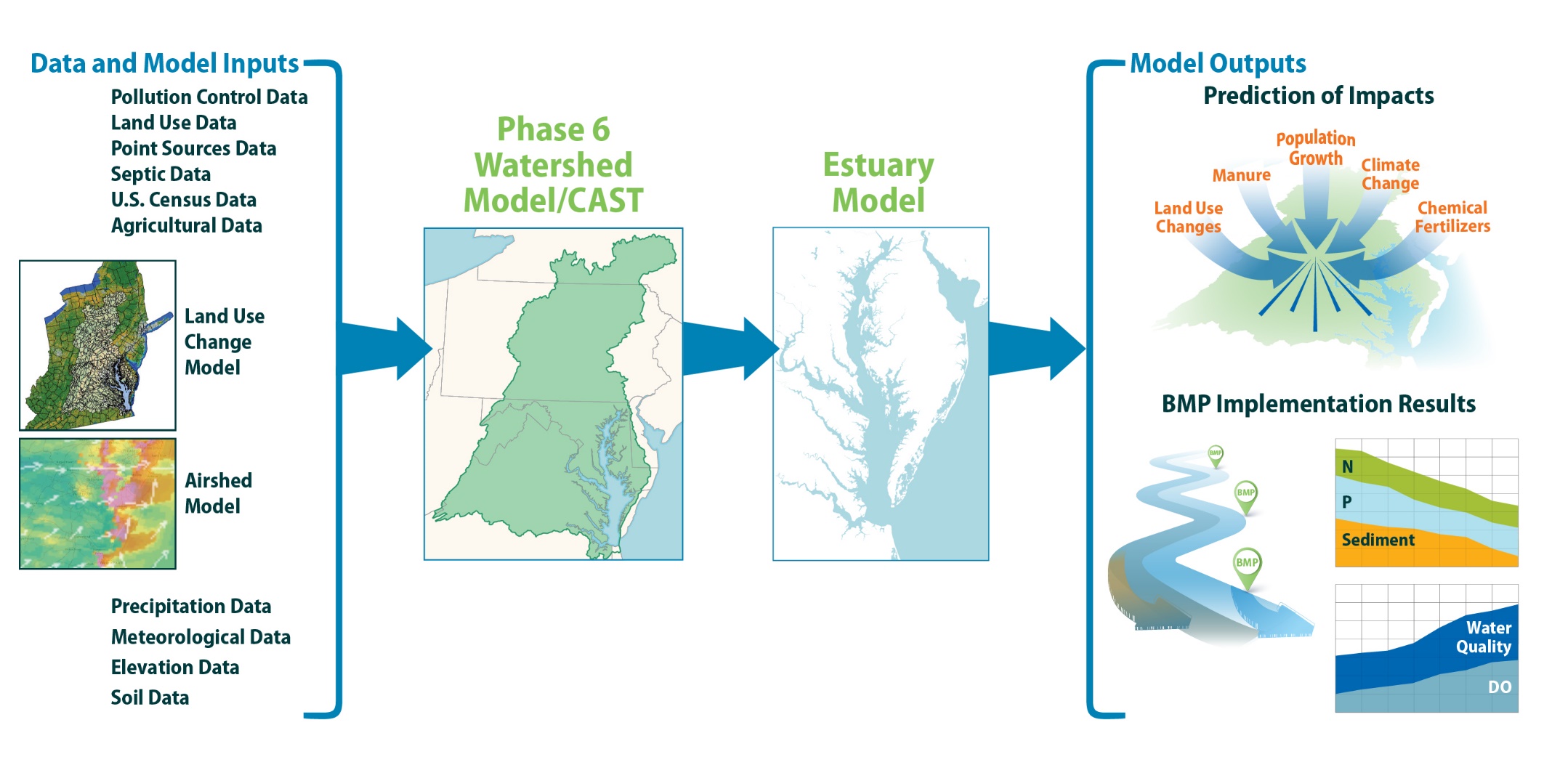 Preliminary Information-Subject to Revision. Not for Citation or Distribution
4
State-basin allocations
 
Nitrogen and Phosphorus

Million pounds per year
5
Guidelines for Planning Targets
Effort
Increasing relationship between Relative Effectiveness and Effort
Effectiveness
6
Dissolved Oxygen effect per pound of nutrient released in the watershed
More Impact, Do More
Phase 6 Phosphorus
Nitrogen
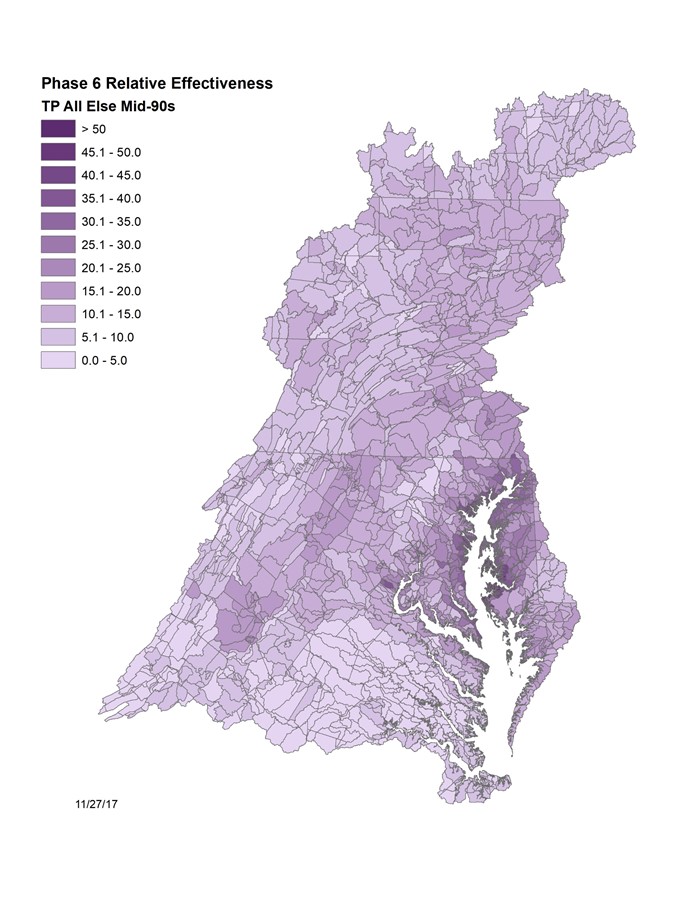 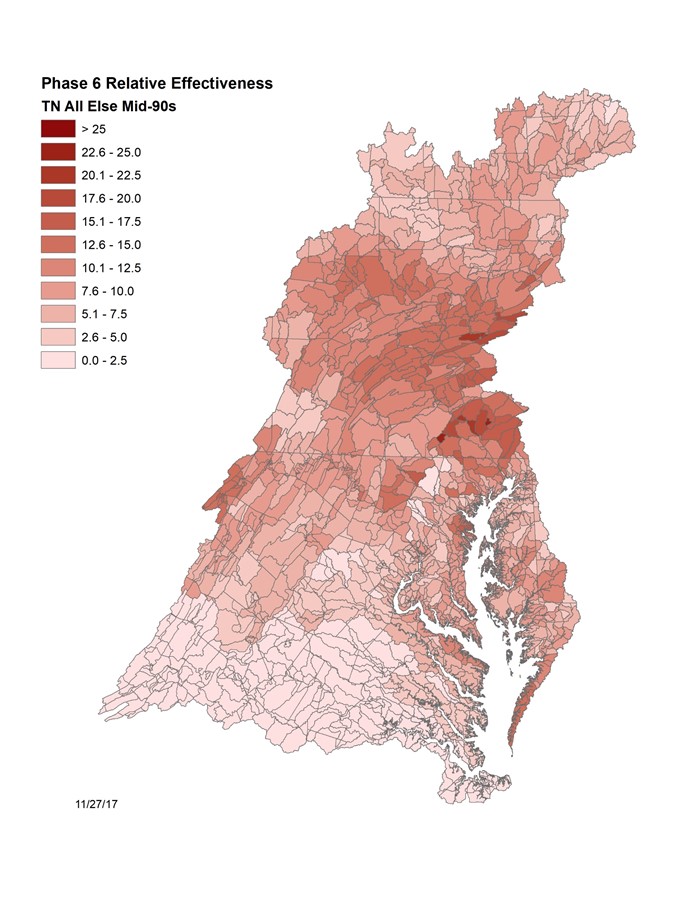 7
Target Process
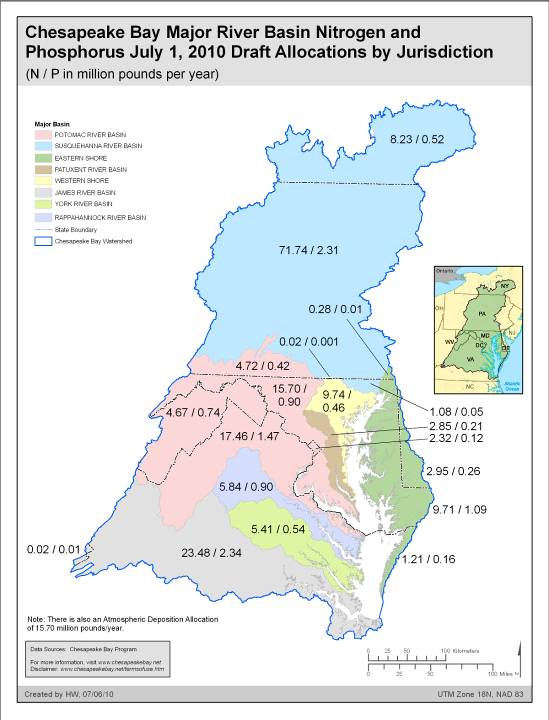 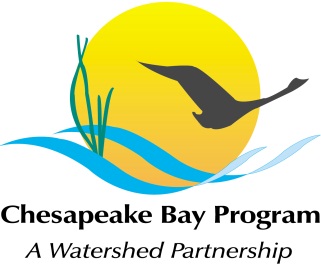 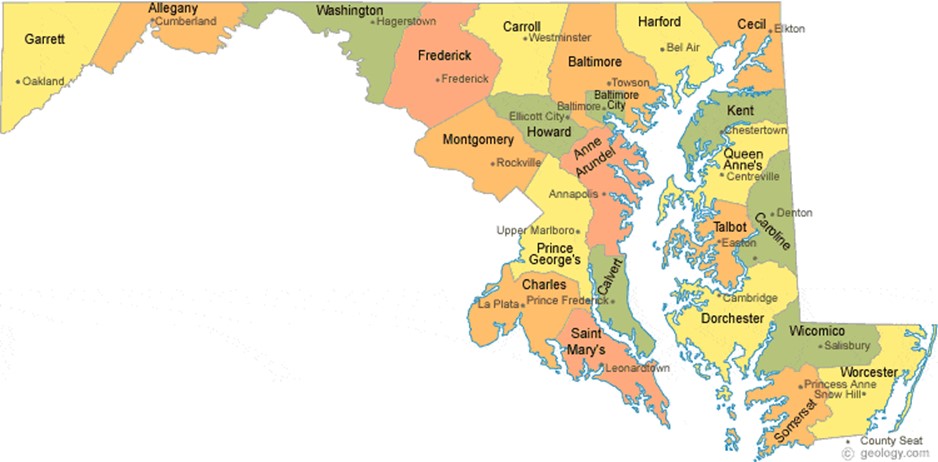 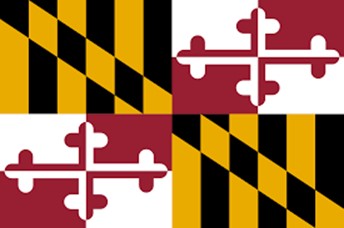 “local”
Preliminary Information-Subject to Revision. Not for Citation or Distribution
8
WIP Process
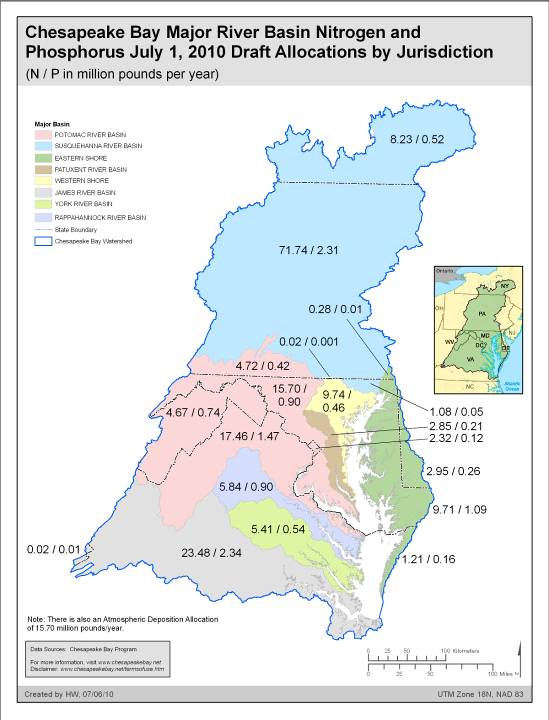 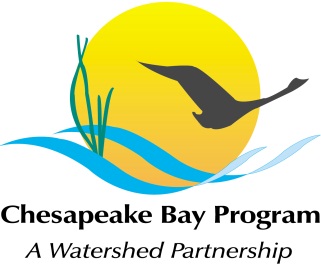 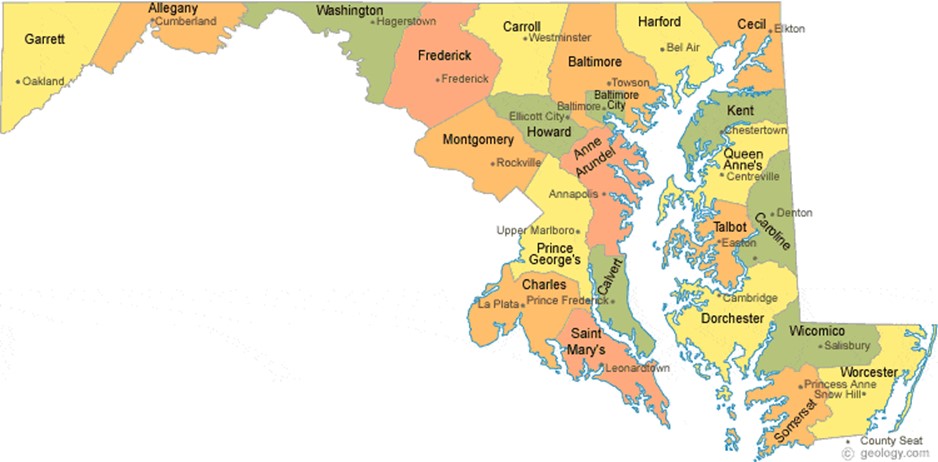 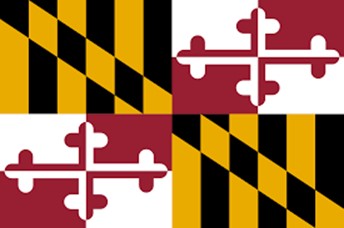 “local”
Preliminary Information-Subject to Revision. Not for Citation or Distribution
9
Cast.chesapeakebay.net
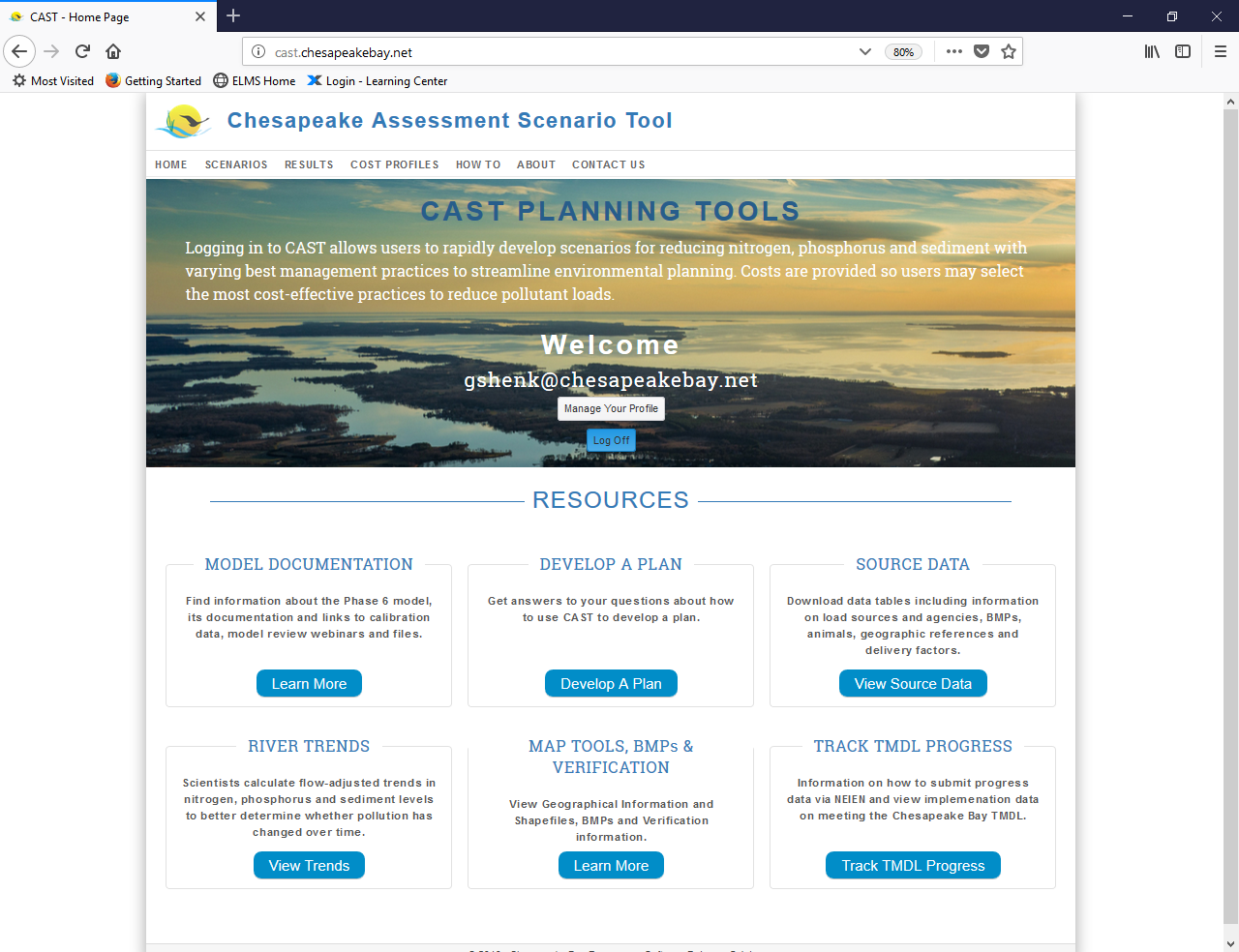 10
1000s of scenarios in 2018
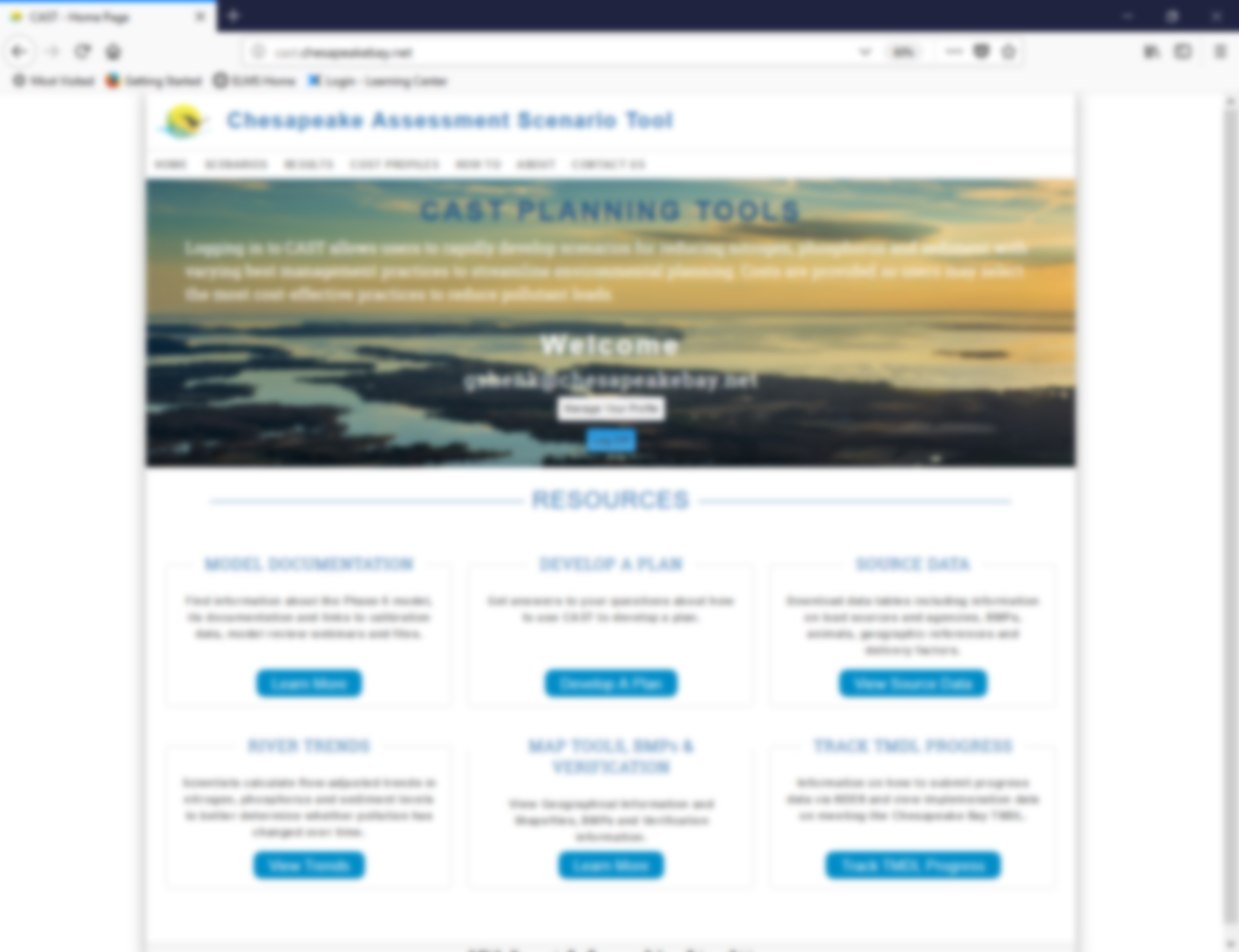 Cast.chesapeakebay.net
CAST
Download and analyze CBP Scenarios
Develop scenarios
Get Documentation
Maps
BMP panel reports
Input data
Technical documentation
Get trained to use CAST and develop a plan
Compare to observations
11
1000s of scenarios in 2018
Phase 6 Model Structure
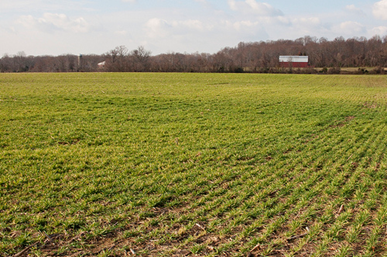 Average Load +     Inputs * Sensitivity


Land Use Acres


BMPs


Land to Water


Stream Delivery


River Delivery
*
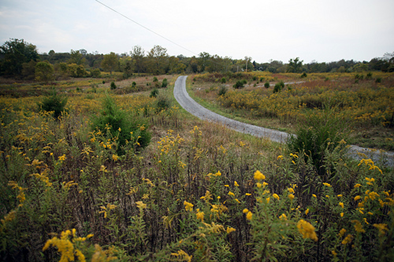 *
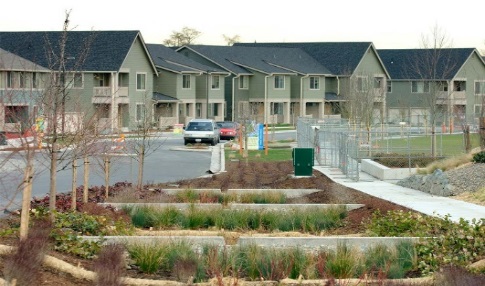 *
Direct Loads
*
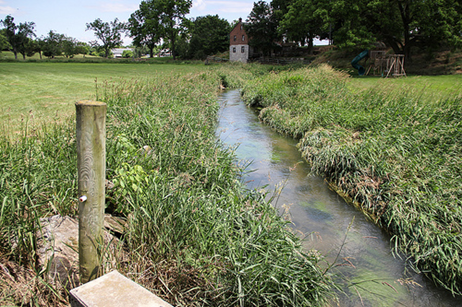 *
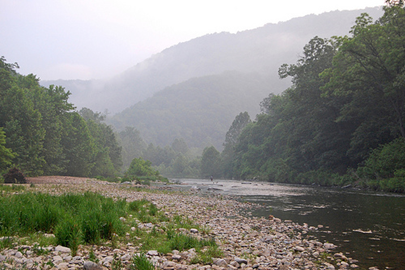 Phase 6
Preliminary Information-Subject to Revision. Not for Citation or Distribution
12
Keep It Simple
Include Everything
Average Load +     Inputs * Sensitivity


Land Use Acres


BMPs


Land to Water


Stream Delivery


River Delivery
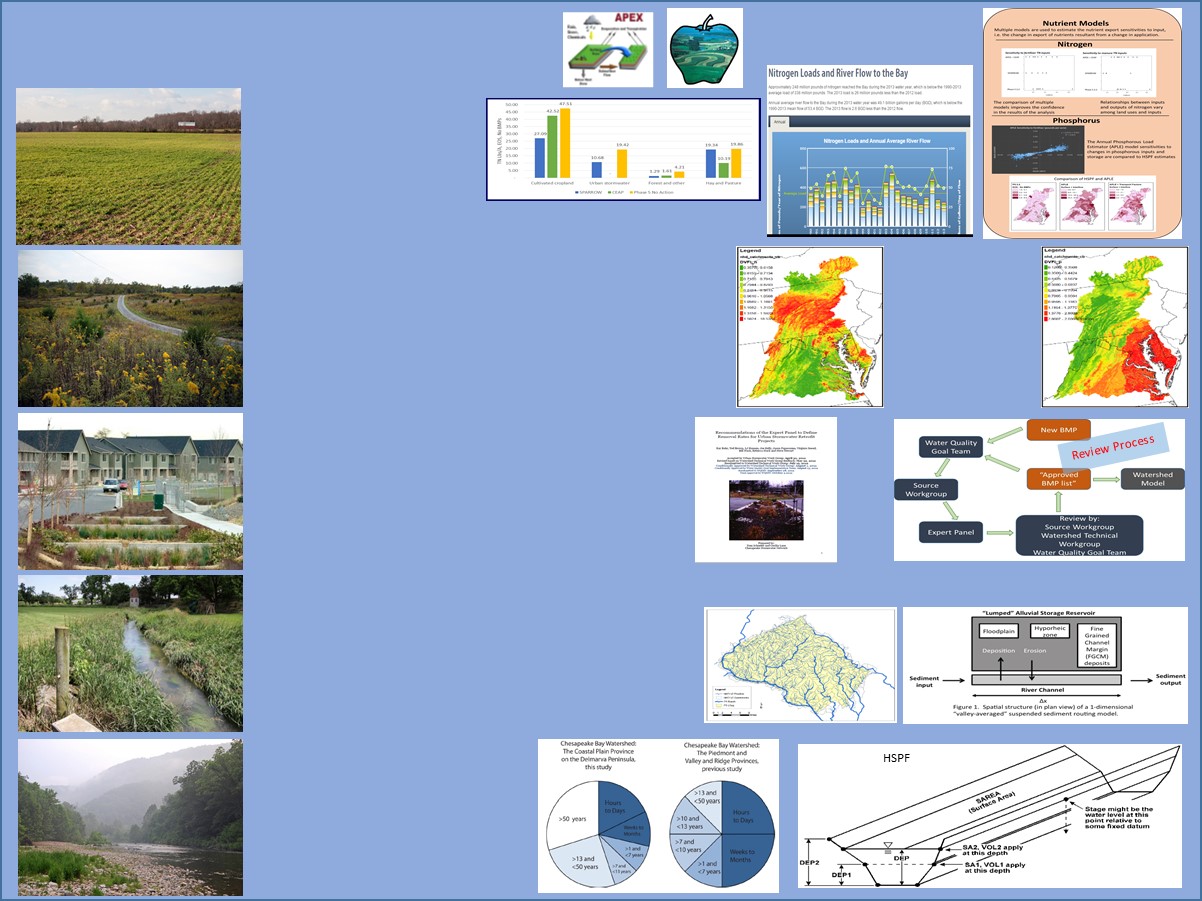 *
*
*
Direct Loads
*
*
Preliminary Information-Subject to Revision. Not for Citation or Distribution
13
Include Everything
Phase 6 Beta 1 Processes and Dependencies
Finished
Potentially Finished
Planned Update in 2016
Climate Models
Planned Update in 2015
Area of Concern
Meteorological Data
Hydrology
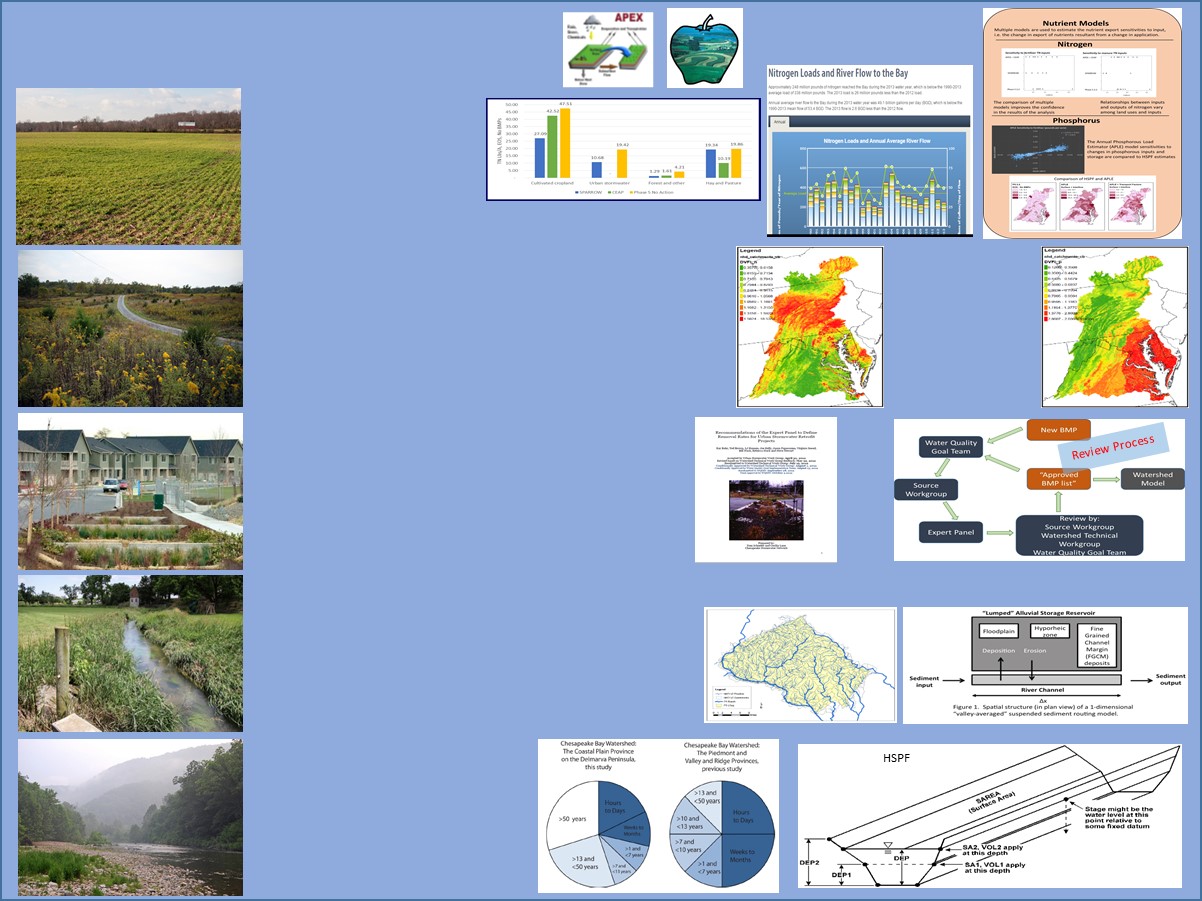 Sediment
Rainfall, Temp, PET
Temperature
P6 Segmentation
EOS Nutrients
Lag Nutrients
Atmospheric Deposition Data Set
Small Scale Factors
Insensitive hydrology parameters
Diversions
River
CMAQ
Land Use Types
Point Source Flows
HSPF PWATER
Grimm Atmospheric Deposition Data
Hydrology Calibration Routine
Calibrated Hydrology Parameters
Flow Data
Land Use Acreage
TetraTech RUSLE2
Land Sediment Calibration Routine
Land Data Team RUSLE2
Sediment Targets
Full files for 
DETS and COVER
Phase 5 Sediment Targets
or
HSPF SEDMNT
SOLIDS
Calibrated Land Sediment Parameters
Land use Flow time series
Soil P history
APLE
Calibrated Temperature Parameters
Soil P level
observations
Phase 5.3.2
HSPF PSTEMP
Land use Sediment time series
Temperature Calibration Routine
CEAP
Nutrient Targets
ALULRSC Ratios
Modeled Travel Time Distributions
Scenario Builder Nutrient Data
Urban Ratios
Forest Ratios
Sensitivities
Temporal Disaggregation
or
Estimated Travel Time Distributions
Scenario land use loads
UNEC
rSAS
Sparrow
Calibrated Land use Loads
River WQ Calibration Routine
WQ data
Interconnectivity
Scenario Builder BMP data
WRTDS NTN Loads
EOS Nutrient Time Series
Wetland function
HSPF RCHRES
Land to water factors
Calibrated RCHRES parameters
Stream to River factors
Point Source Loads
Conowingo
Simulation
Reservoir Specifications
Stream Geomorphic Mass Balance
Urban Stream Source Ratio
Preliminary Information-Subject to Revision. Not for Citation or Distribution
14
Include Everyone
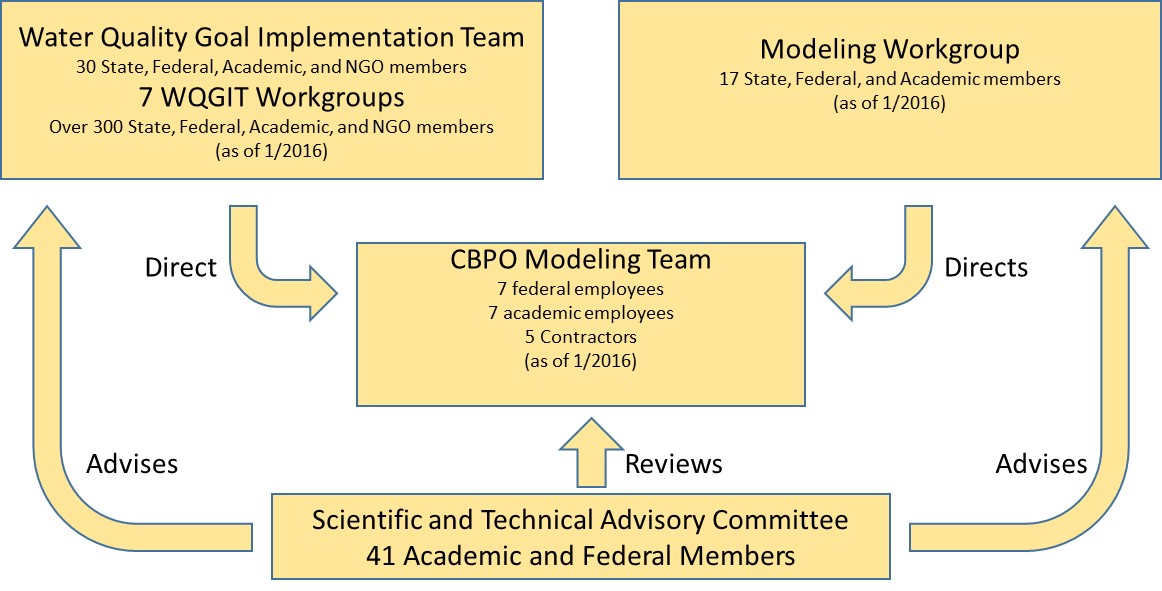 15
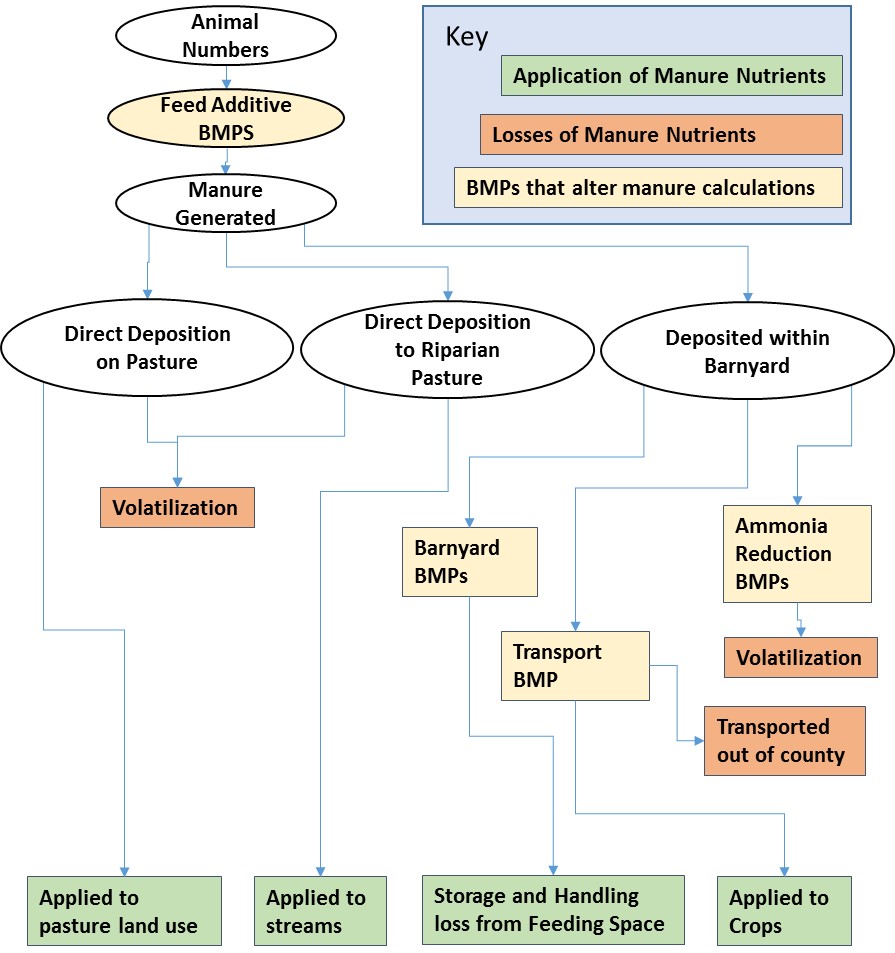 Some questions are management-related
16
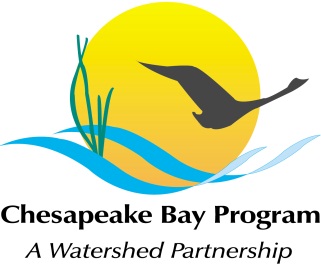 Collaborative Stakeholder-Expert Processes – BMP effectiveness
CBP Water Quality
Goal Implementation Team
Expert Panel to determine effectiveness of BMPs


Academics
Managers
Practitioners
Agriculture, 
Wastewater,
Urban, or
Forestry Workgroup
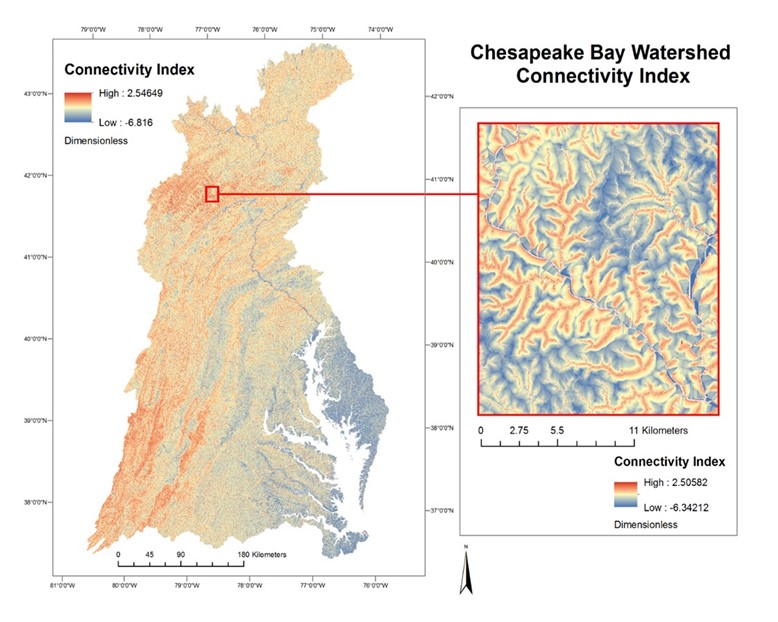 Some questions are more scientific
Fine-scale spatial analysis to improve sediment prediction
18
SCALE
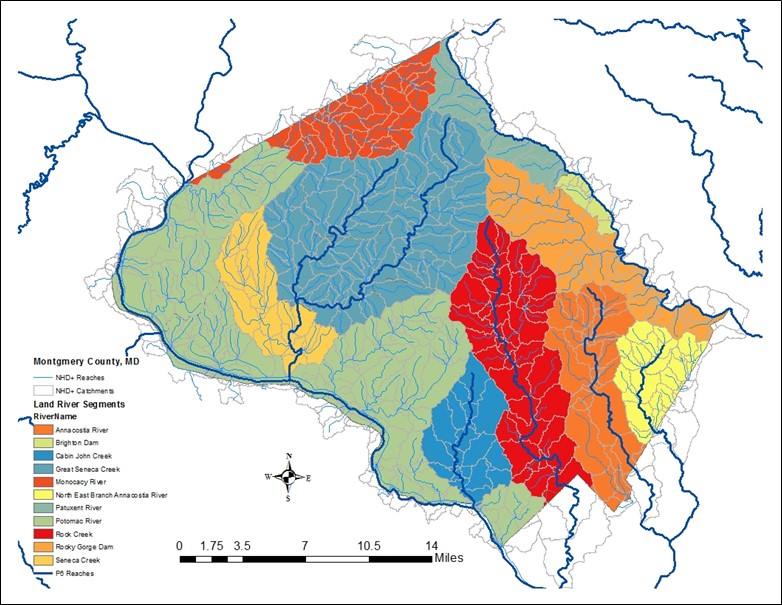 Montgomery County, Maryland
NHD streams
Simulated Watersheds
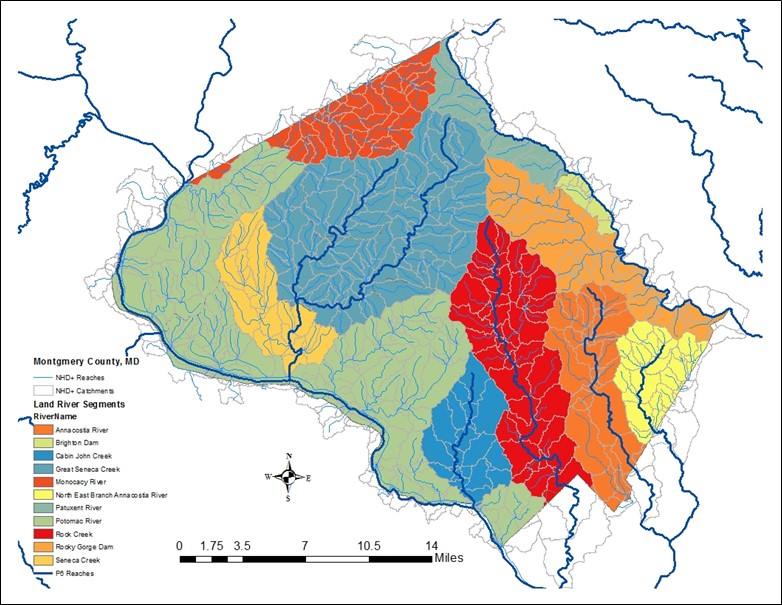 Scale of inputs
River Segment ~100 square km
Large river attenuation
Land use
NHD catchment ~ 3 sq km
nitrogen and phosphorus delivery
10-meter pixel
Land cover
Sediment loss
Point
Developed land management practices
CB watershed
Fertilizer inputs
Geomorphic region
Management practice effectiveness
County
Cropping systems
Manure inputs
Agricultural management practices
Tools for targeting
Preliminary Information-Subject to Revision. Not for Citation or Distribution
21
Tools for targeting
Preliminary Information-Subject to Revision. Not for Citation or Distribution
22
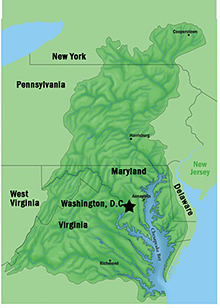 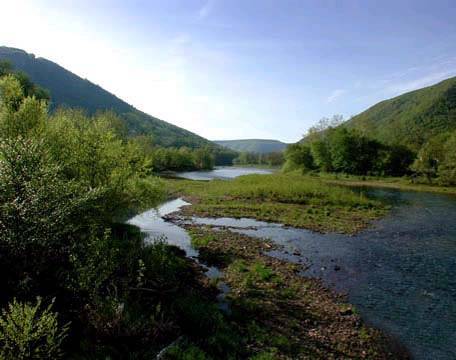 Questions
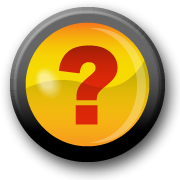 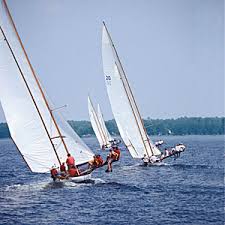 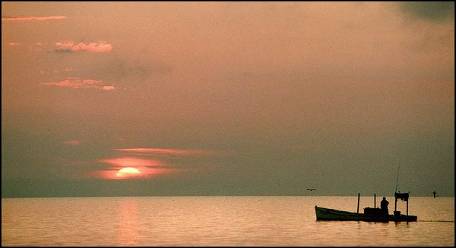 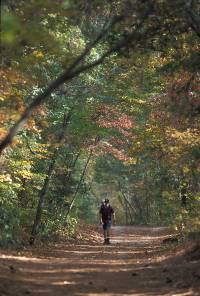 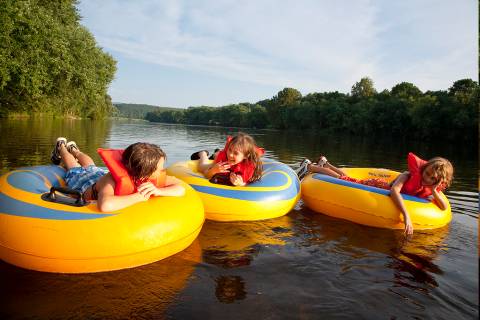 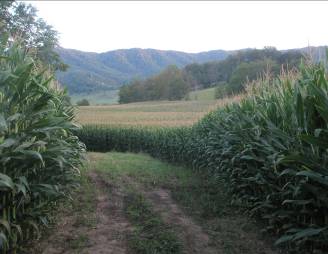 23